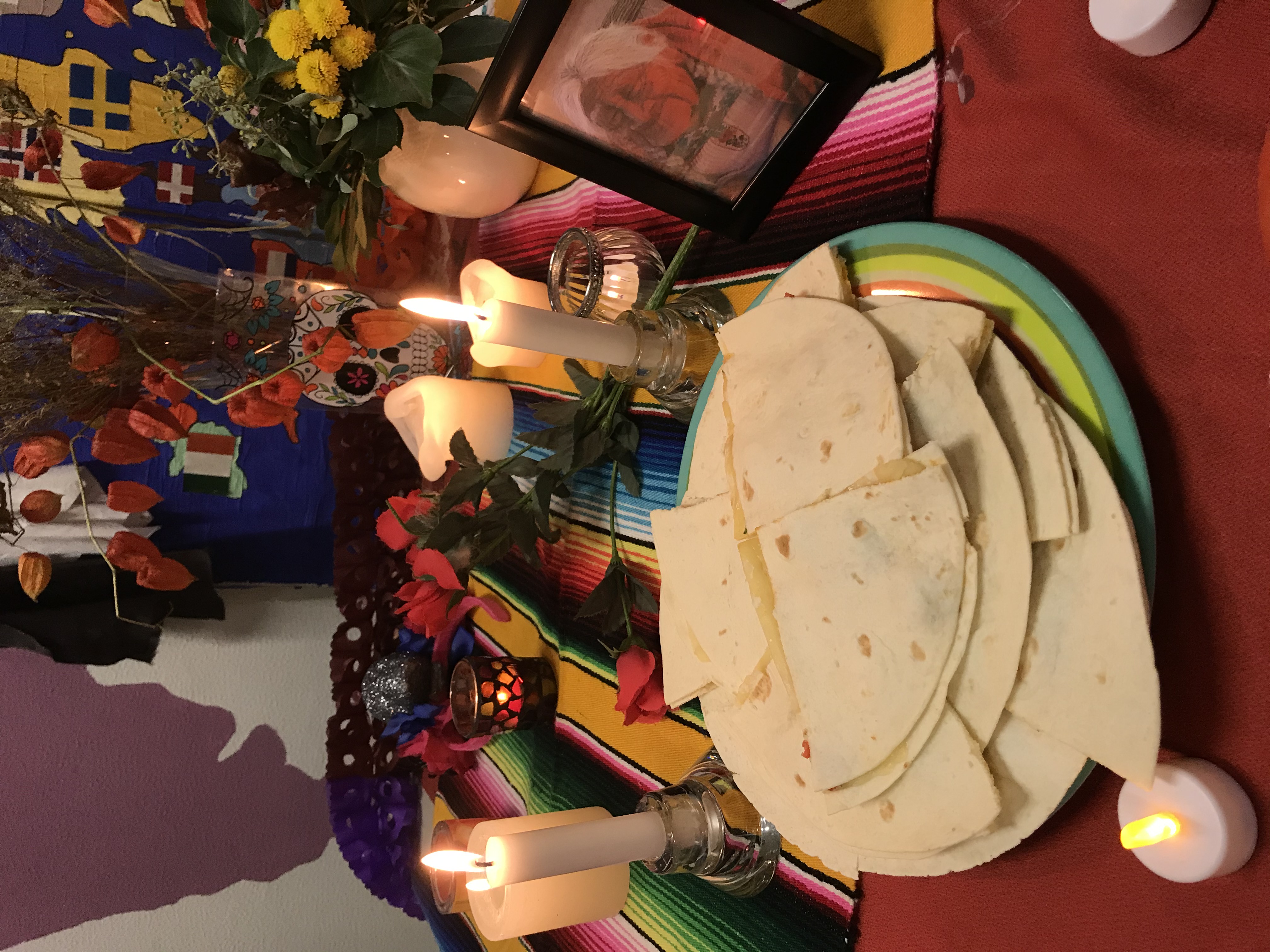 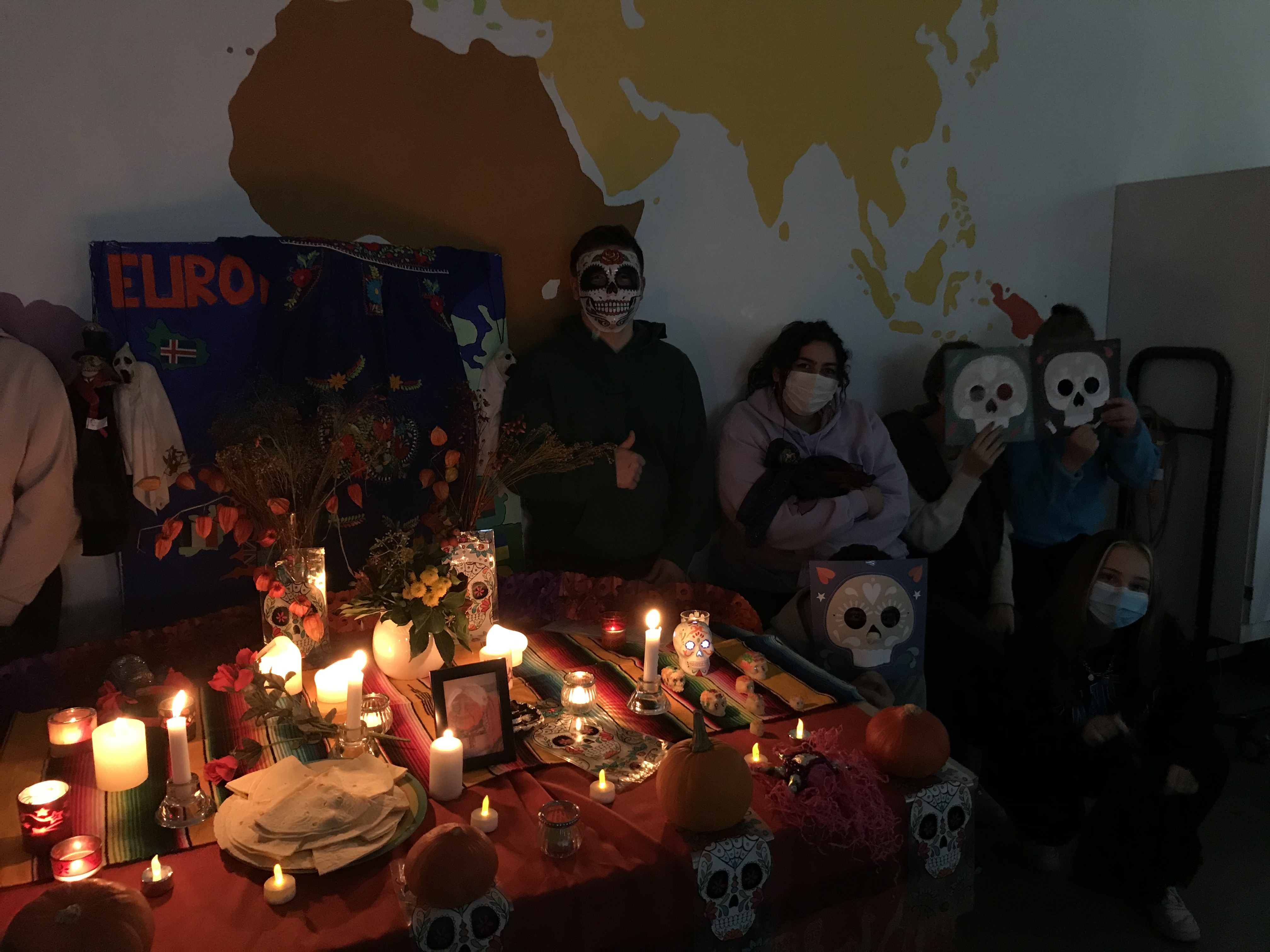 2003 wurde dieser Tag von der UNESCO zum  Weltkulturerbe erklärt.
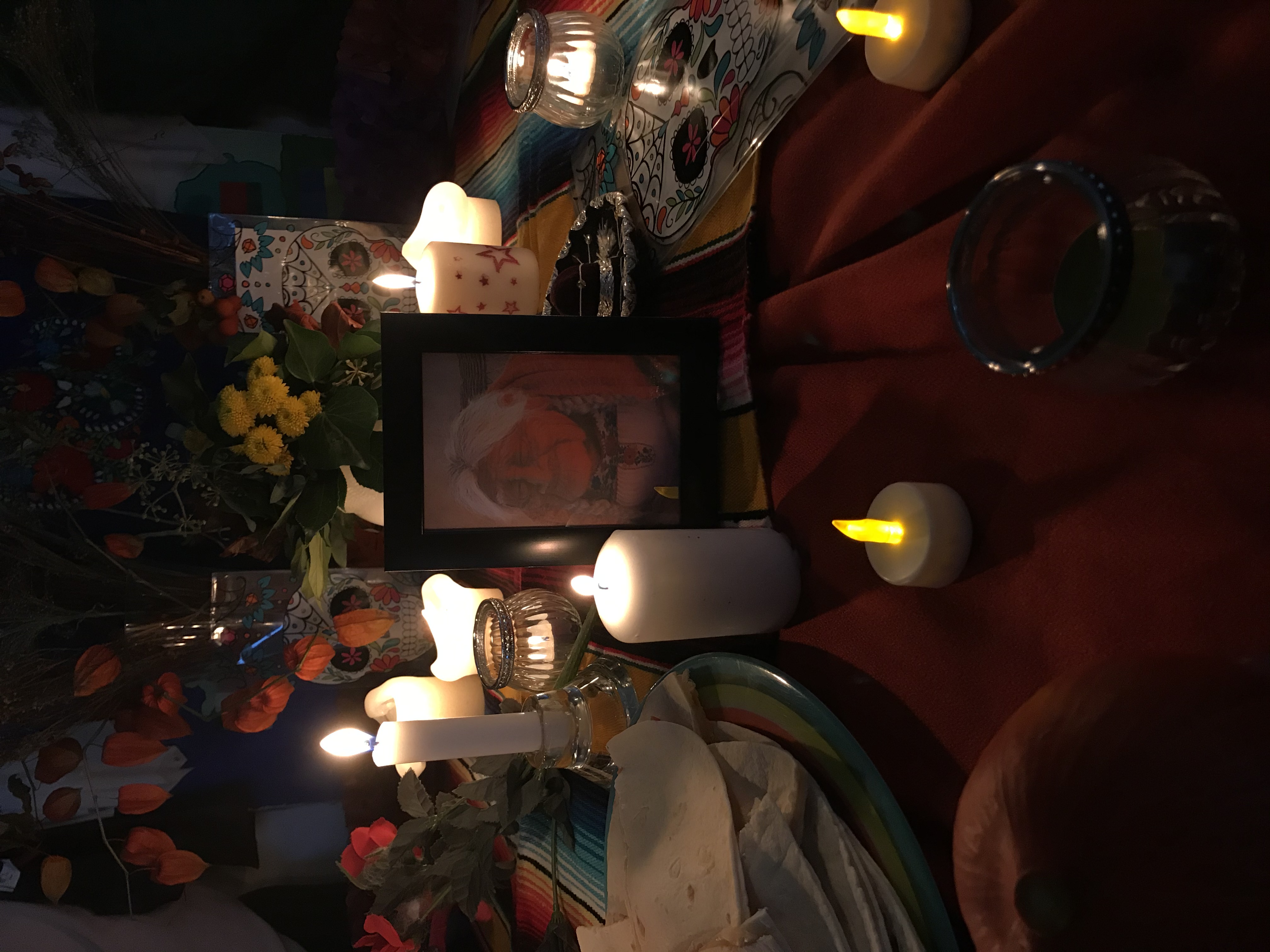 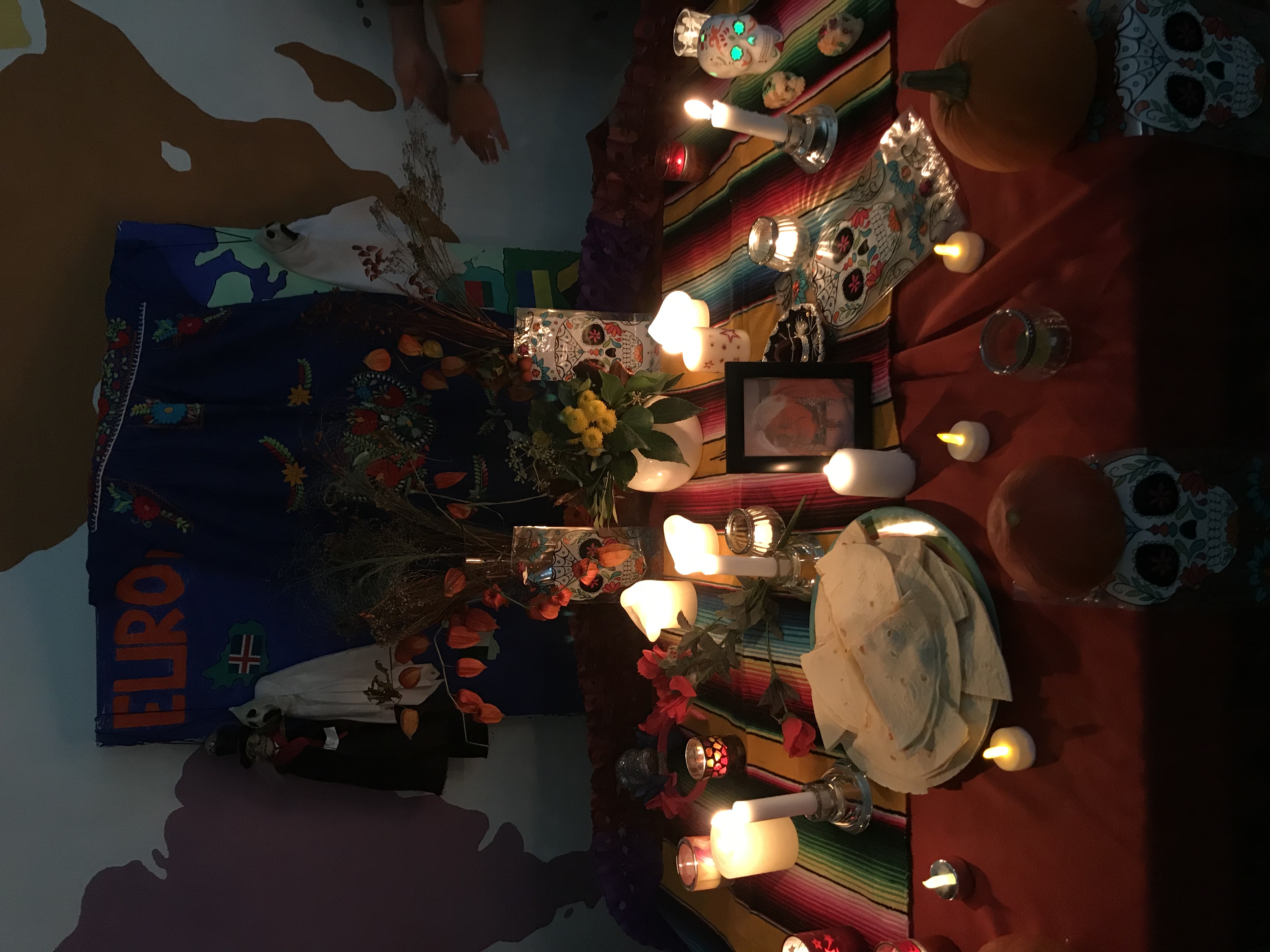 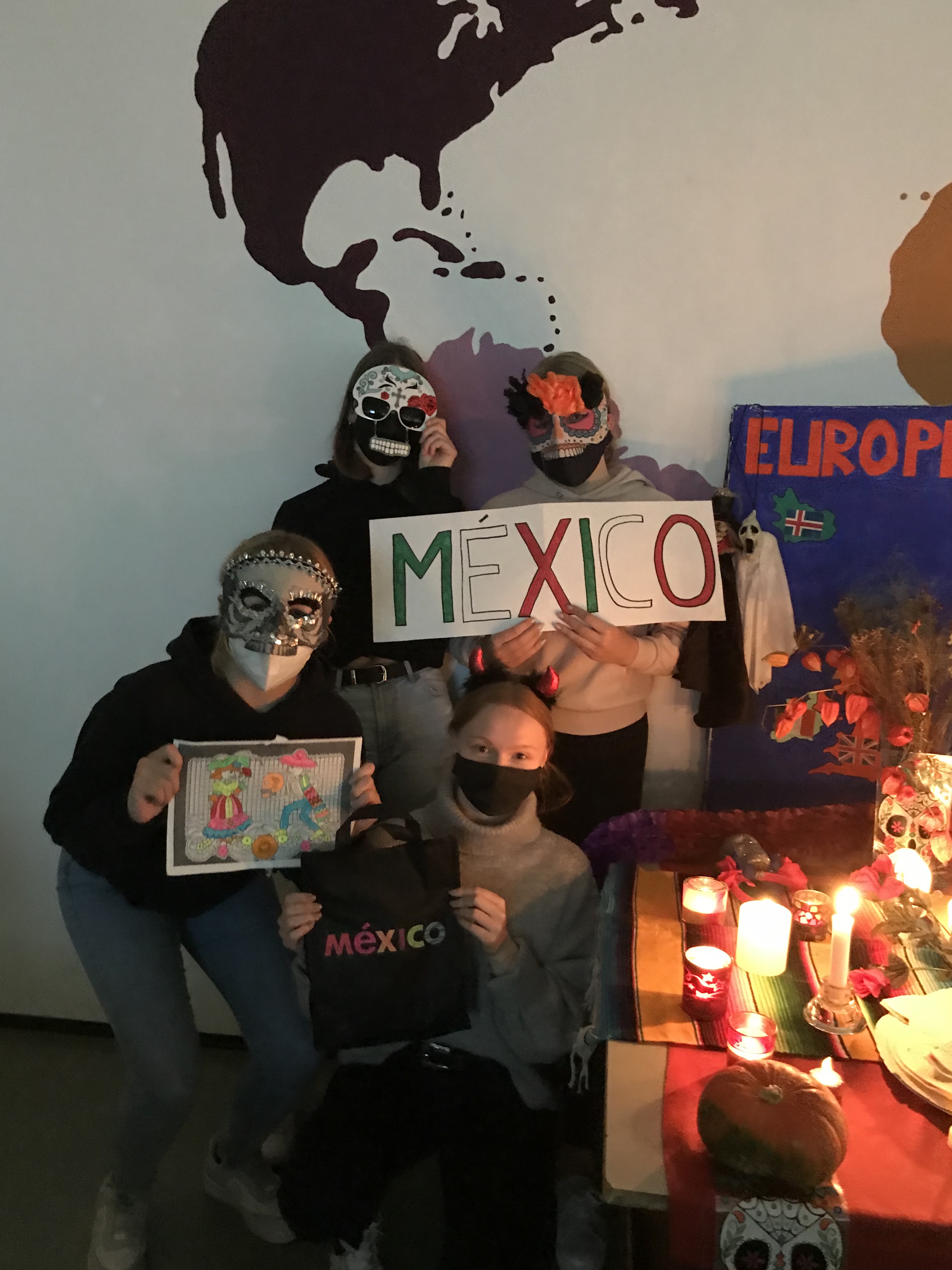 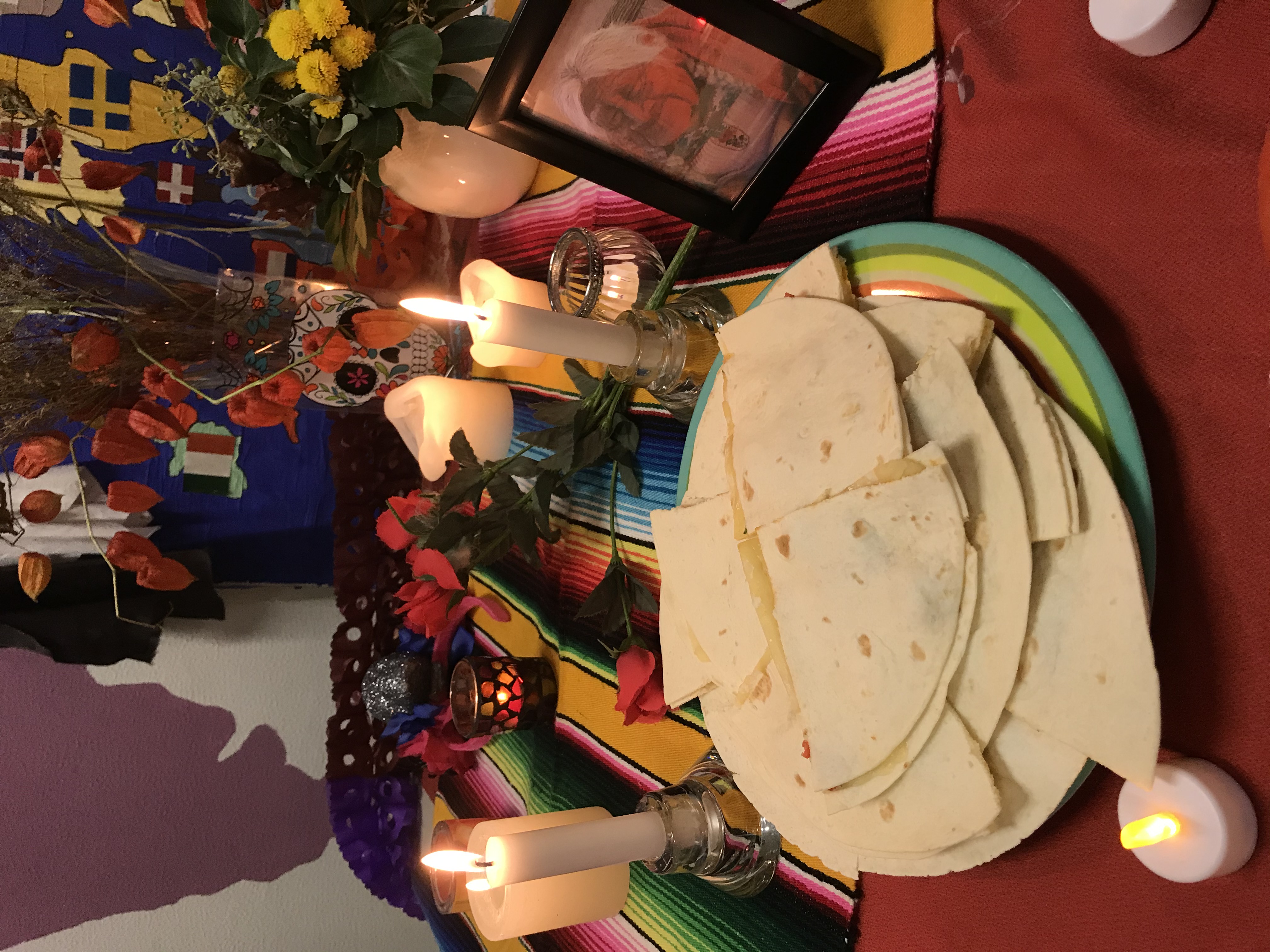 Zu Ehren der Toten wird ein traditioneller Altar  mit dem Lieblingsessen der Verstorbenen und Fotos bei Kerzenlicht aufgestellt.
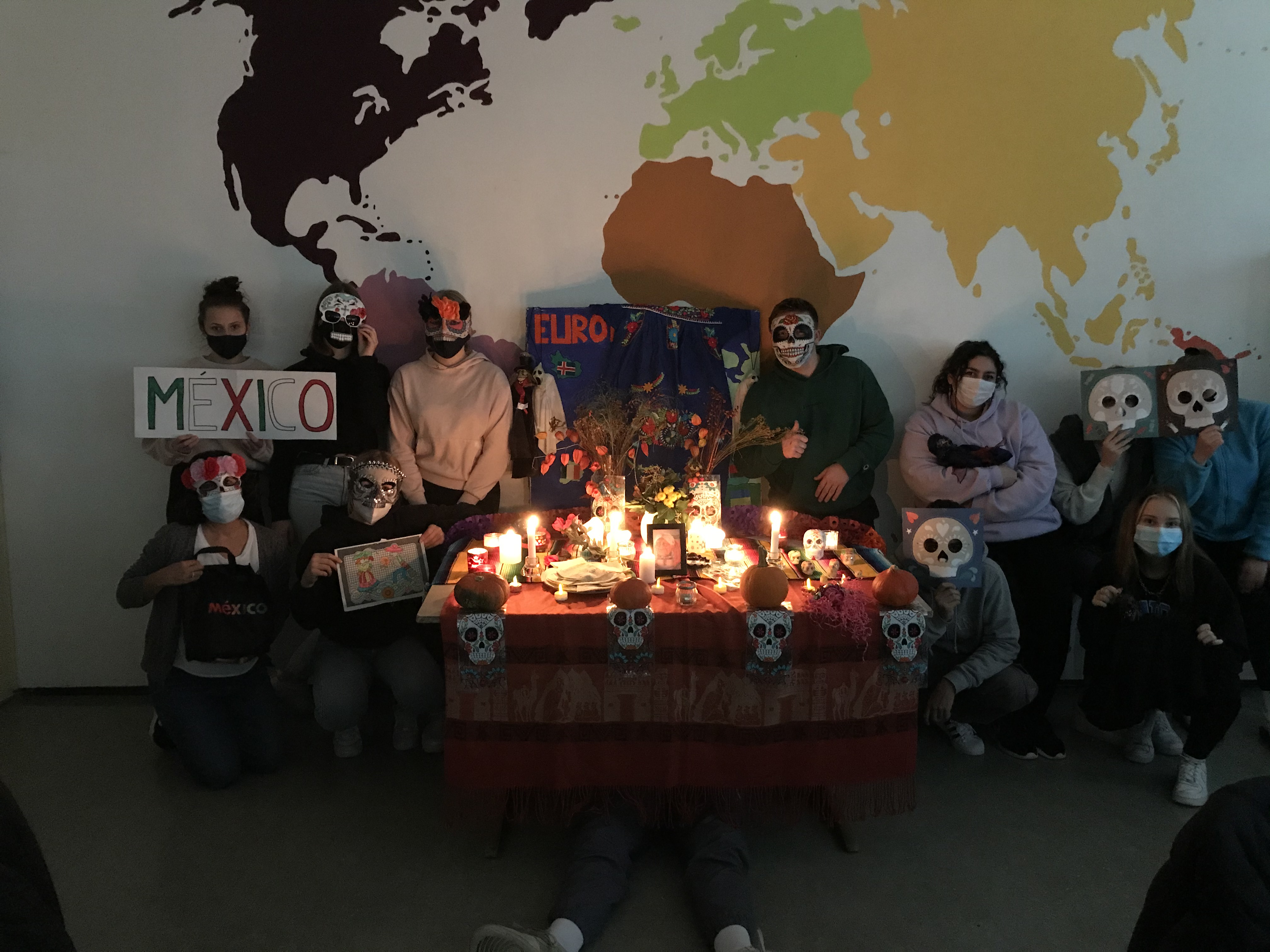 [Speaker Notes: Siehst du hier die Beine des Toten? (Schau mal unter den Tisch…keine Angst, es ist ein lebendiger Schüler :)]
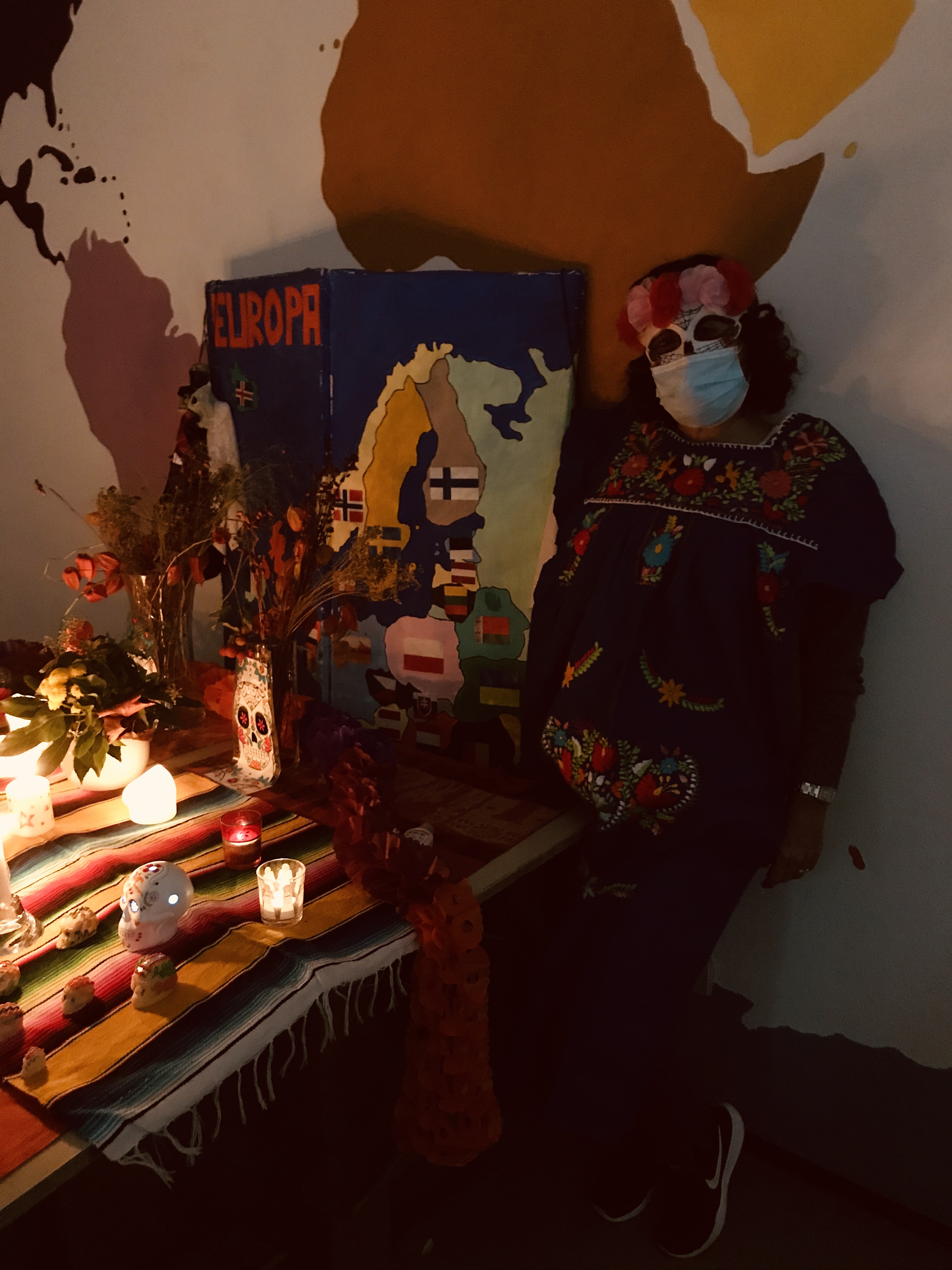 Diese farbenfrohe Tradition wird erklärt und der Film “Coco” wird geschaut. Somit sollen auch die Jüngsten mit der fremden Kultur vertraut gemacht werden.